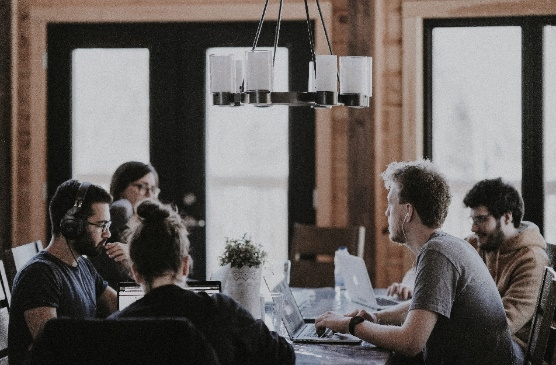 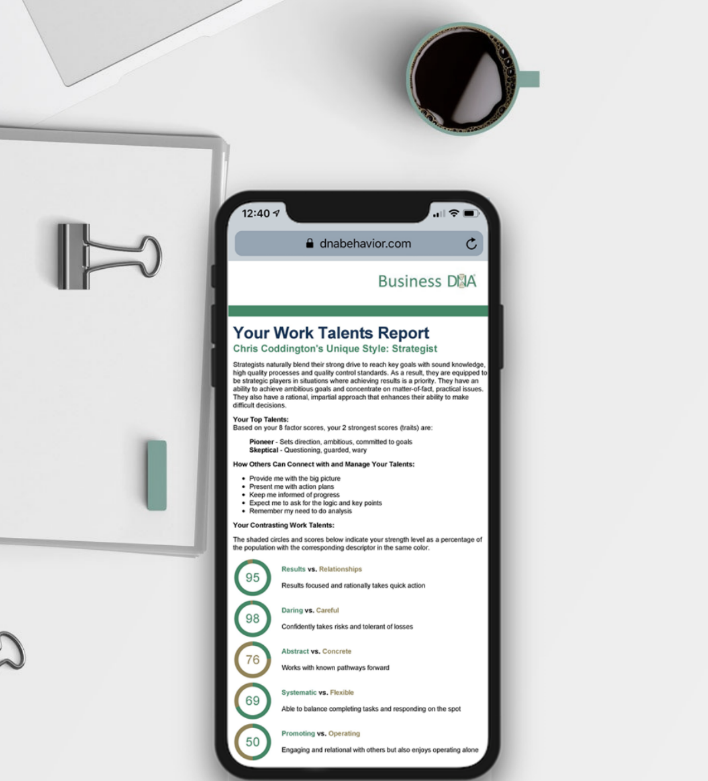 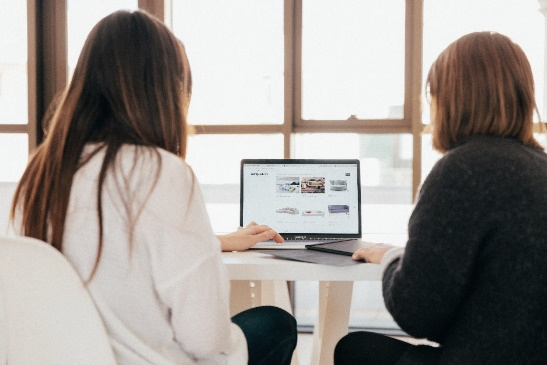 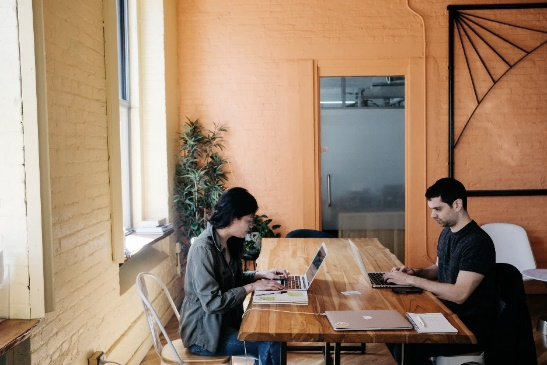 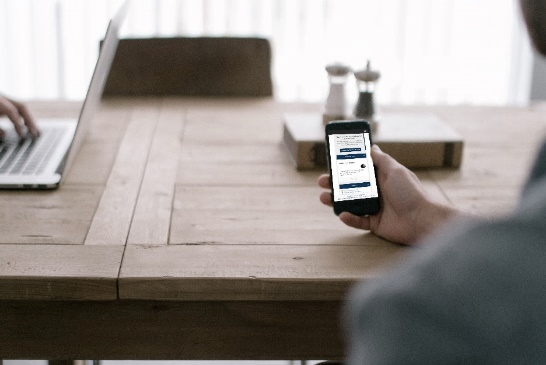 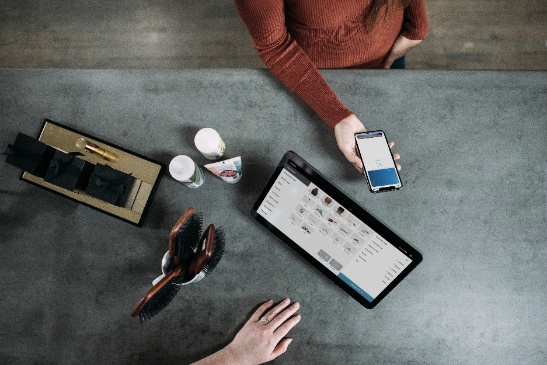 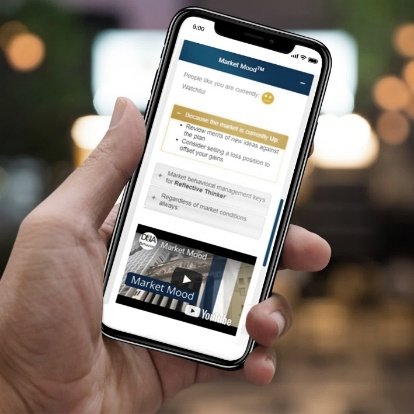 Leverage Financial Personality Insights for Advisor Client Win-Win
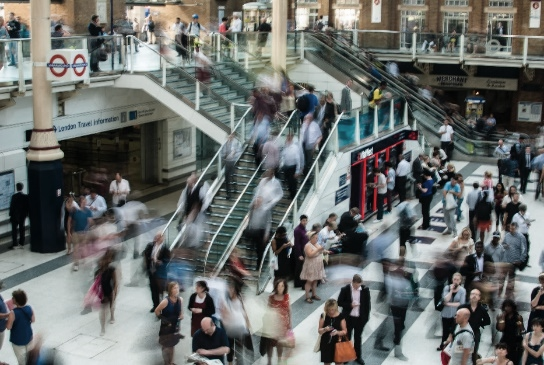 [Speaker Notes: Primary Title Page
The presenter can change the images but must stick to brand guidelines: Images must encompass people, technology and behavior. 
NOTE: Blank template is available in the master slides where the images can be swapped out.]
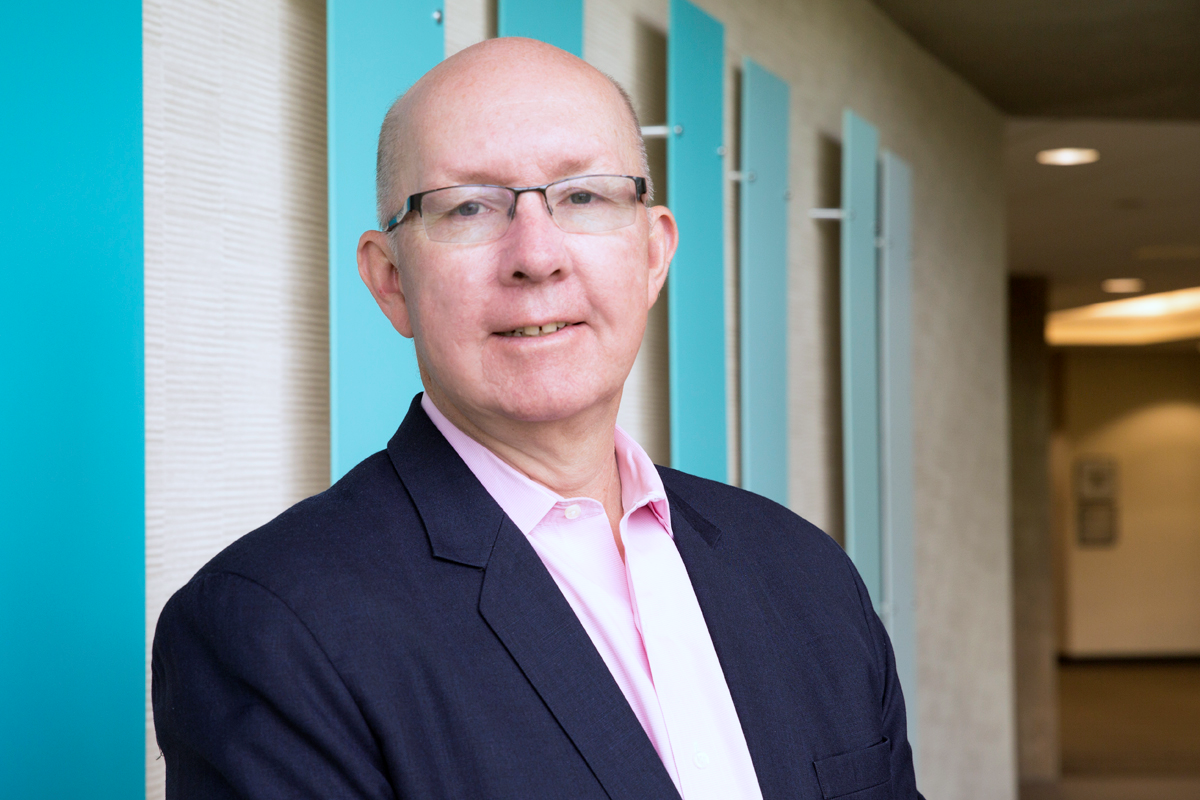 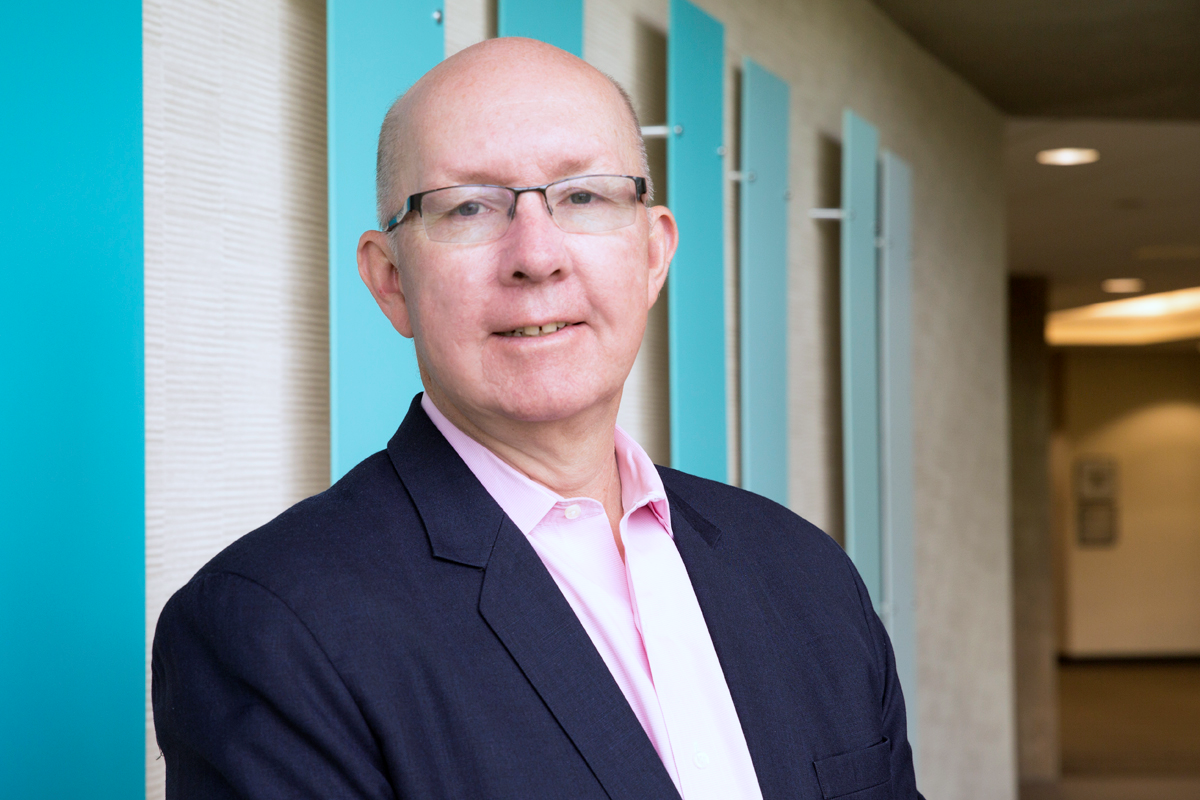 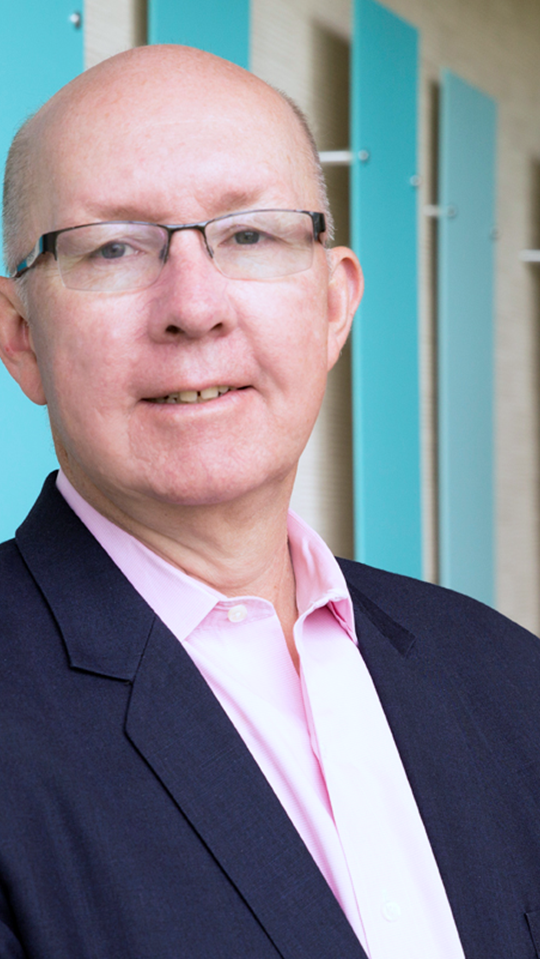 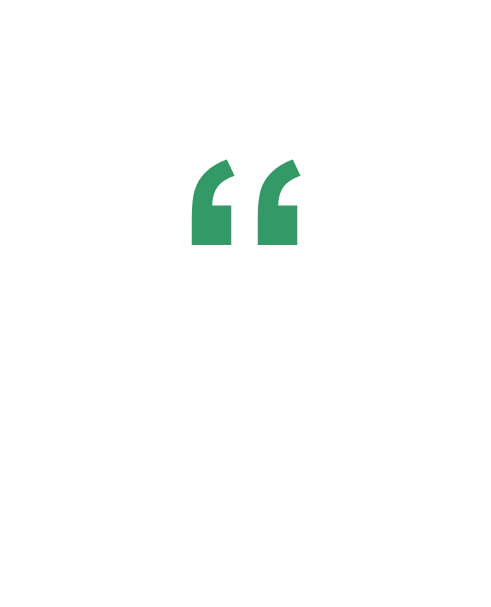 Hugh Massie
Hugh advocates 80% of human performance comes from managing human differences and the emotional aspects of decision-making
Founder and CEO of DNA Behavior International
Reformed Accountant 
Behavioral Finance Insights Pioneer
Advisory Culture Strategist
Author of Financial DNA®
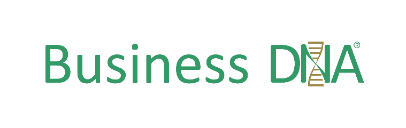 DNA Behavior
We deliver real-time behavioral management solutions through validated behavioral insights to connect, customize and power human performance.


The problem we solve: 
Intensified behaviors caused by unmanaged human differences, money attitudes, pressure and emotions derail performance. 


2002 Harvard Research shows 87% of business issues are communication related caused by human behavioral differences.
What We 
Are as a Business
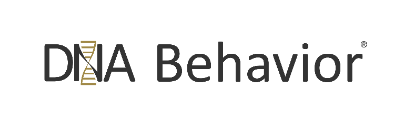 dnabehavior.com
[Speaker Notes: Prob we solve: Intensified behaviors caused by unmanaged human differences, money attitudes, pressure and emotions derail performance. 
Harvard: 87% issues caused by human differences]
Do You Know Who Your Different Clients Are?
As an Advisor You Need to Recognize How To “Know, Engage and Grow” Different Styles For Delivering Customized Experiences
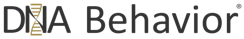 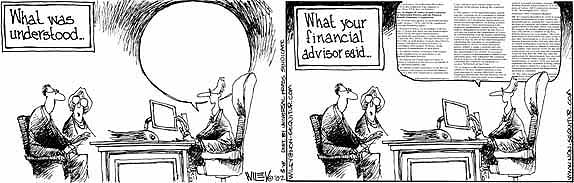 What You Say, Isn’t Necessarily What Your Clients Hear
Re-Framing Communication Assists Strategy Adoption
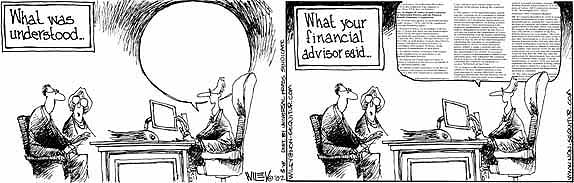 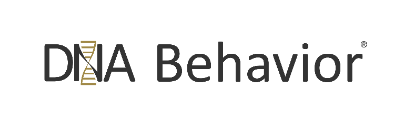 Who is getting in the way of your life and financial performance?
People React Differently to the Same Life and Market Events Because They Are Different
The Problem for Clients is Themselves
What have been your 5 best and worst financial decisions?             What is the pattern?
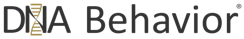 Your Business:
Portfolio or Behavioral Management?
personality style
passions
emotions
excitement
optimism
listening
fear
reaction
past experiences
anxiety
communication preferences
confidence
speculation
opportunism
93.6% 
of managing wealth is Behavioral Management
Investments
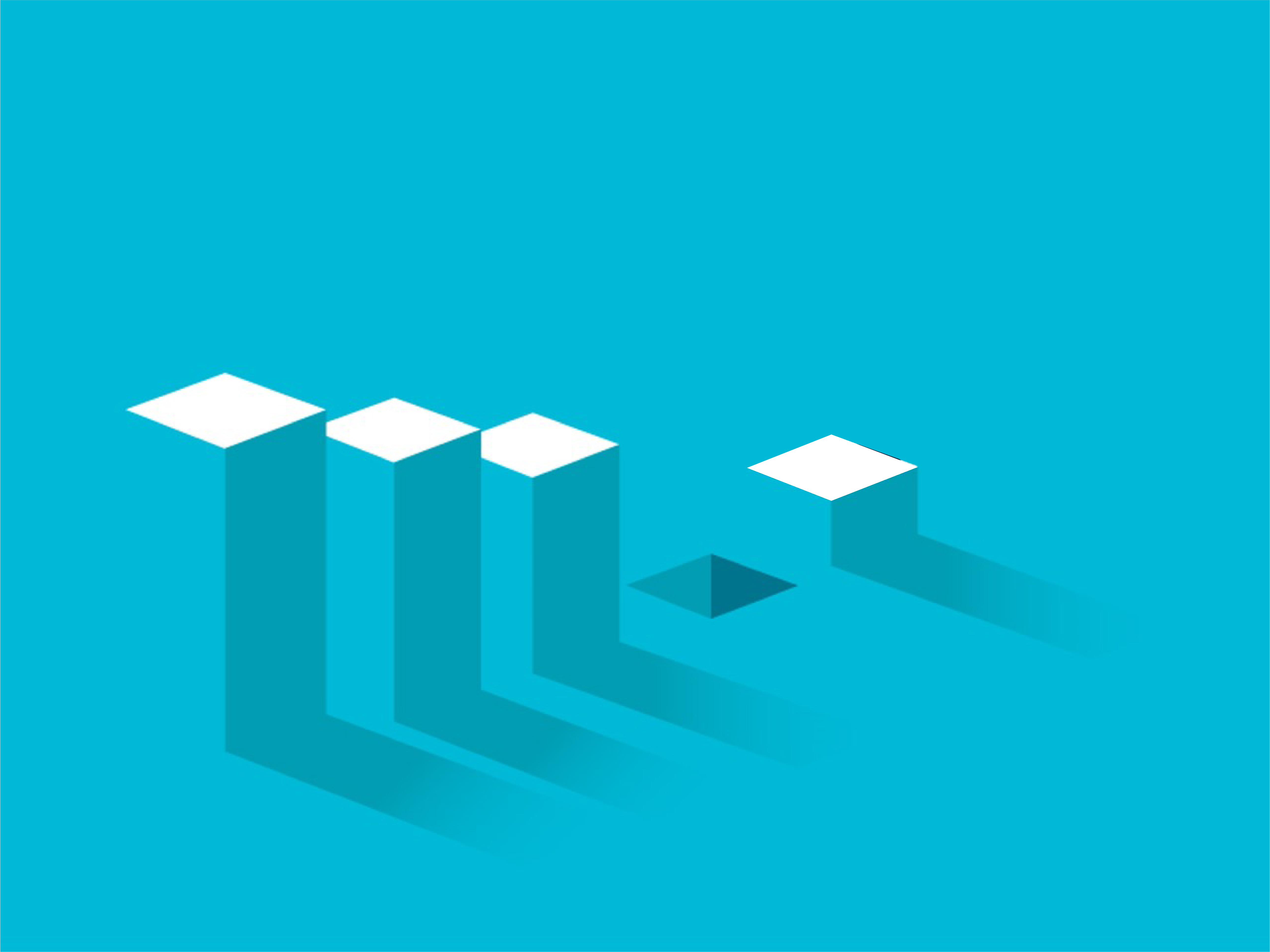 Meeting the Financial Planning Challenge
Financial DNA Closes the “Intention – Action” Gap
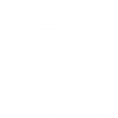 Human Emotions
Unique Approach
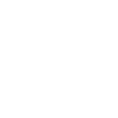 Rational Processes 
One Size Fits All
Intention – Action Gap
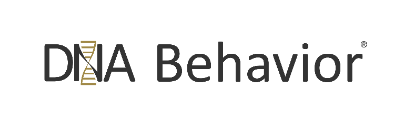 Your Financial Personality Brain
Natural Impulses = Primary Driver of Imperfect Decision-Making
5% Learned Behavior 
(Level 2 – Conscious thinking based on experiences, education)
95% Natural DNA Behavior (Level 1 – Instinctive, Intuitive Automatic, Hard-wired)
Imperfect Decision-Making
Behavioral + Cognitive Biases (Driven Harder by Emotions)
Reading: Thinking, Fast and Slow  Daniel Kahneman
Emotional Stimuli 
(Fear, Anxiety, Greed, Excitement)
Triggered by Money and Relationships
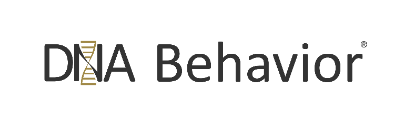 The Next Gen Business Model Based on  Financial Personality Discovery
Active Client Participation to Boost Engagement
Active Behavioral Management by Advisor
Customized and Compliant Service Experience
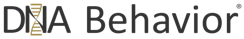 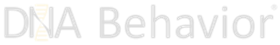 How to Build 
a Behaviorally Smart 
Financial Planning Process
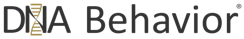 Large Firm Know Your Client Process
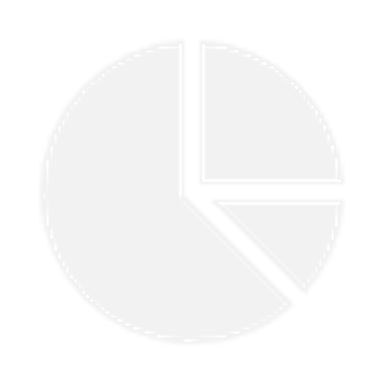 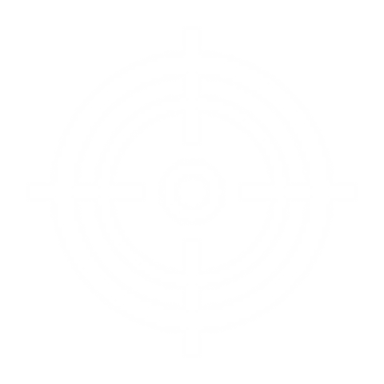 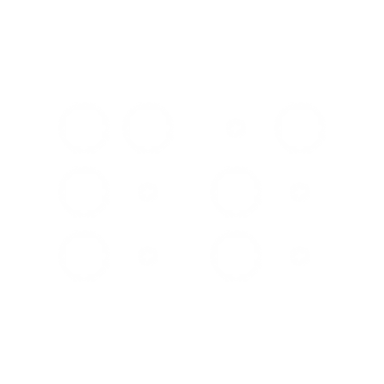 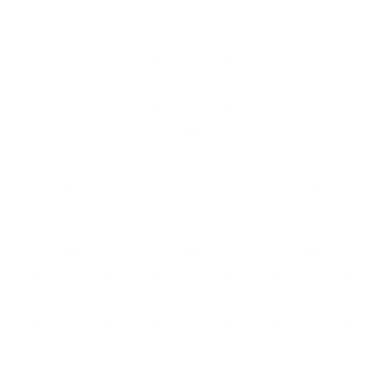 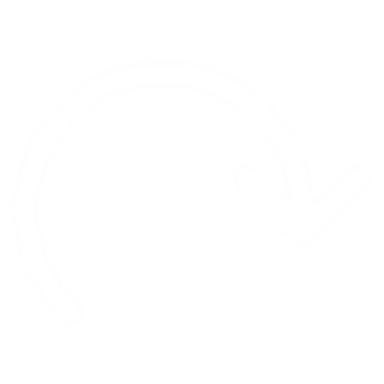 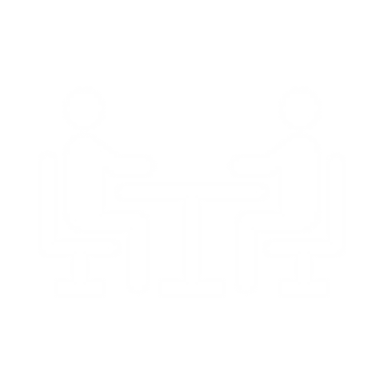 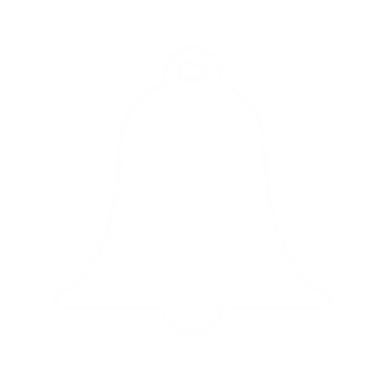 Day 2:
Client matched to advisor 

Advisor reaches out using DNA insights
Day 10:
Advisor presents client with portfolio

Comparison Reports and Dashboards are used to include all parties
Day 30:
Compliance conducts a suitability analysis

Reviews client’s portfolio, risk, and KYC suitability
Day 1:
Client meets with Concierge

Invited to client portal & completes DNA
Day 5:
Advisor meets with client face to face 

Advisor walks client through Goals 360 process

Client is charged $350
Real-time:
Advisor receives a Market Mood alert

Advisor reaches out to client in right way, at right time
Periodic:

Review takes place

DNA is used to conduct meeting in right way

Goals are reviewed
Financial DNA® = Financial Personality
Multi-Dimensional Behavioral Discovery
01
Advisor Client Communication
03
02
Financial
Personality
Risk Profile & Behavioral Biases
Goals & 
Spending Patterns
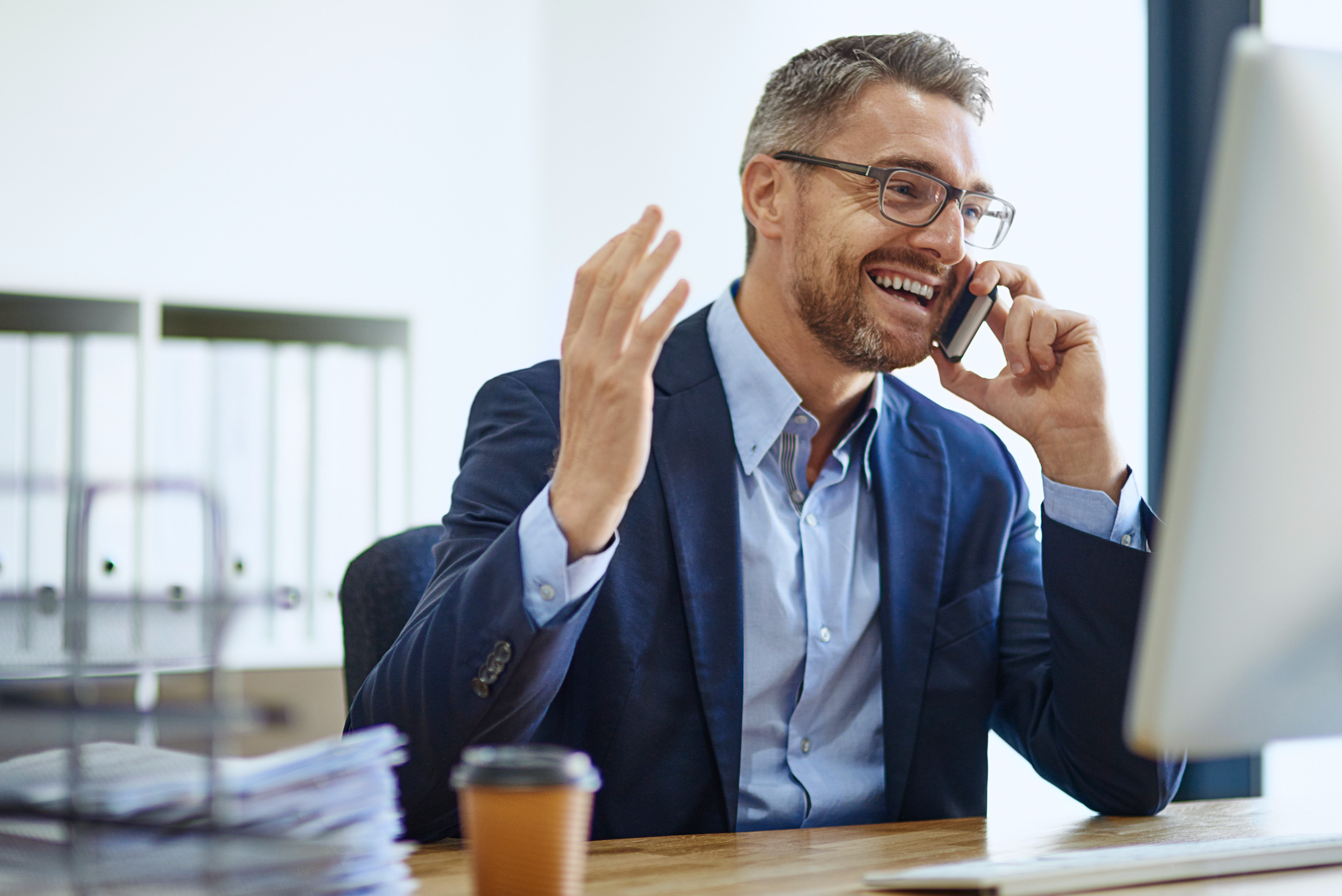 Financial DNA is Quicker & 91% More Reliable Method
FDNA Natural Behavior Discovery (10 to 12 Mins)

Completed by each individual 
family member and advisor
To Predict Reactions to Market / Life Events
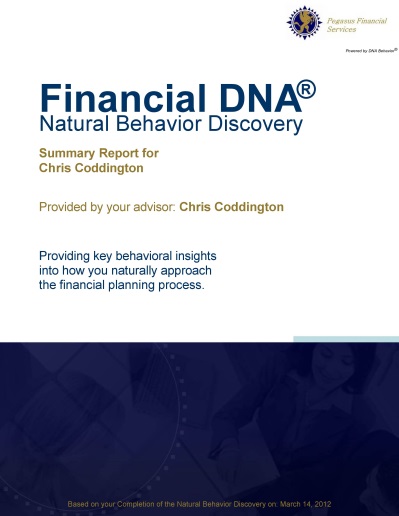 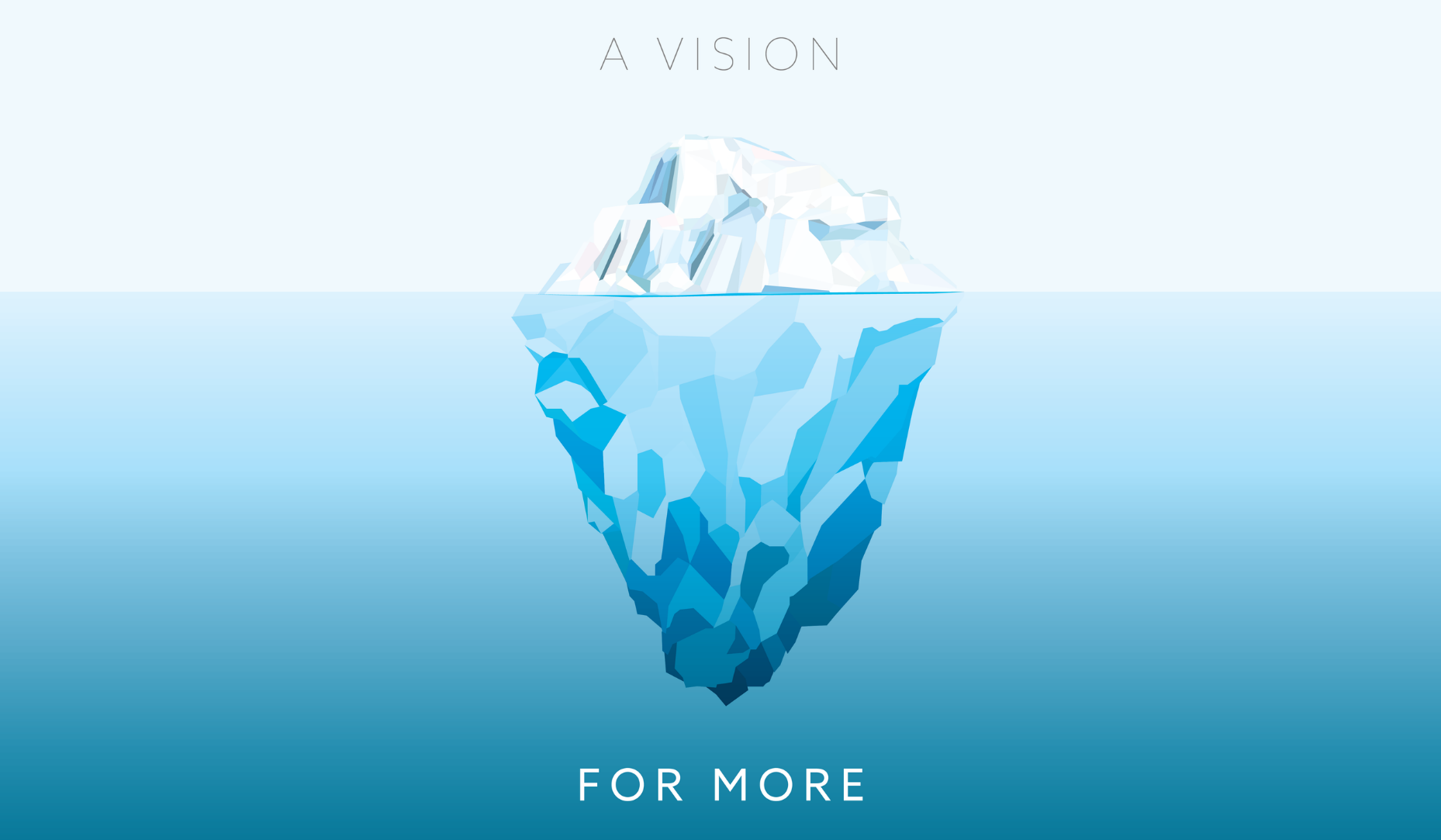 LEARNED SITUATIONAL BEHAVIOR
NATURAL BEHAVIOR
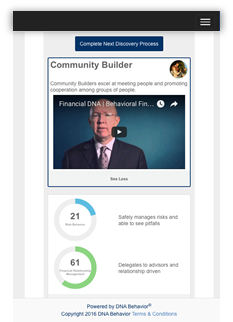 Automatic 
Behavior Biases
Communication Style
Spending Patterns
Learning Style
Risk Taking & Loss Aversion
Decision-Making
Goal Motivations
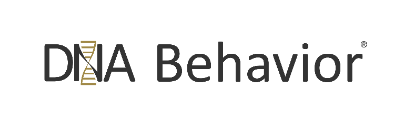 Creating a DNA Experience in Your Service Model
Scalable & Customizable Employee & Client Experiences Across the Business
DNA  analyzes the question answers
Sends behavioral insights to your firm
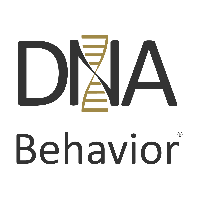 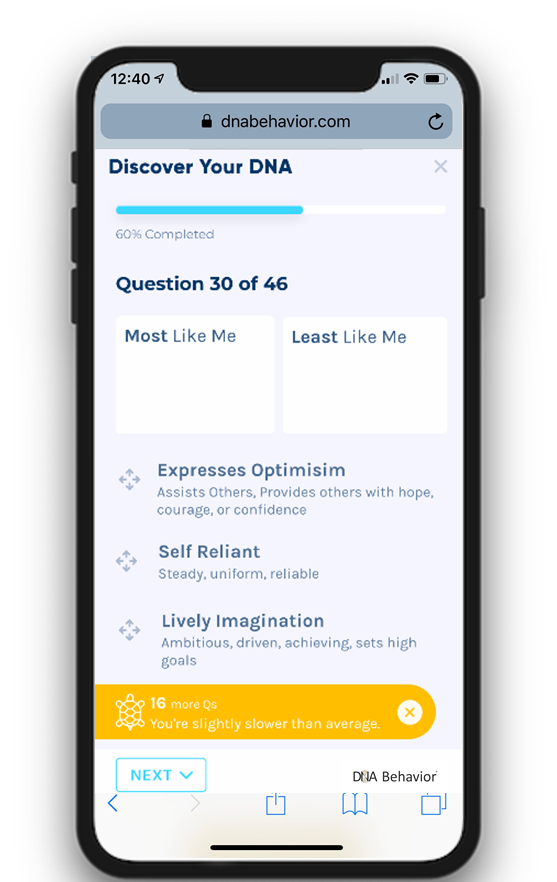 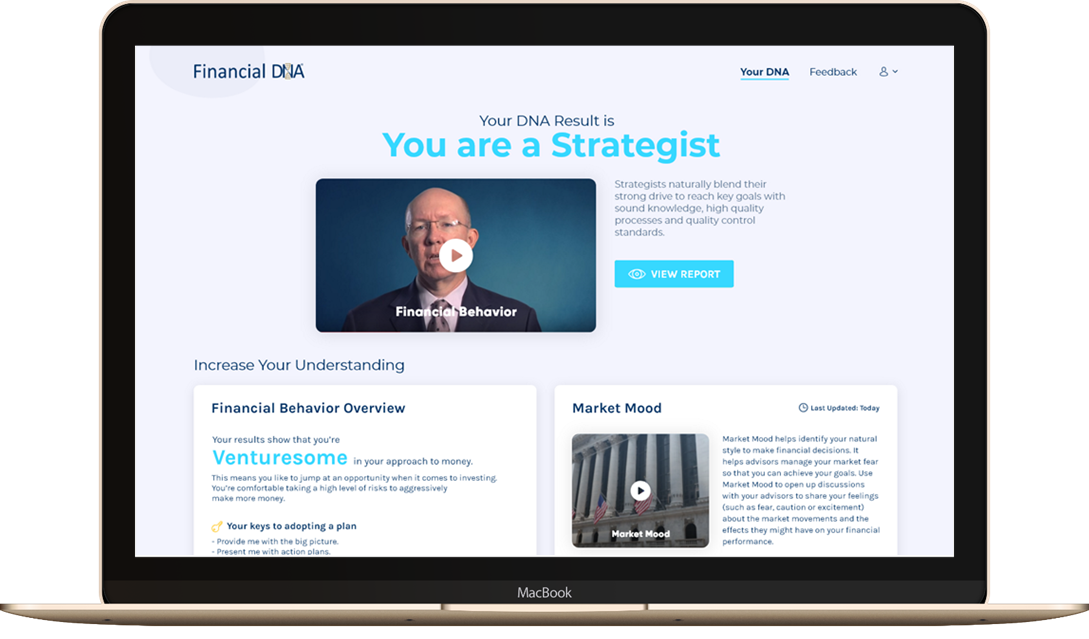 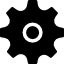 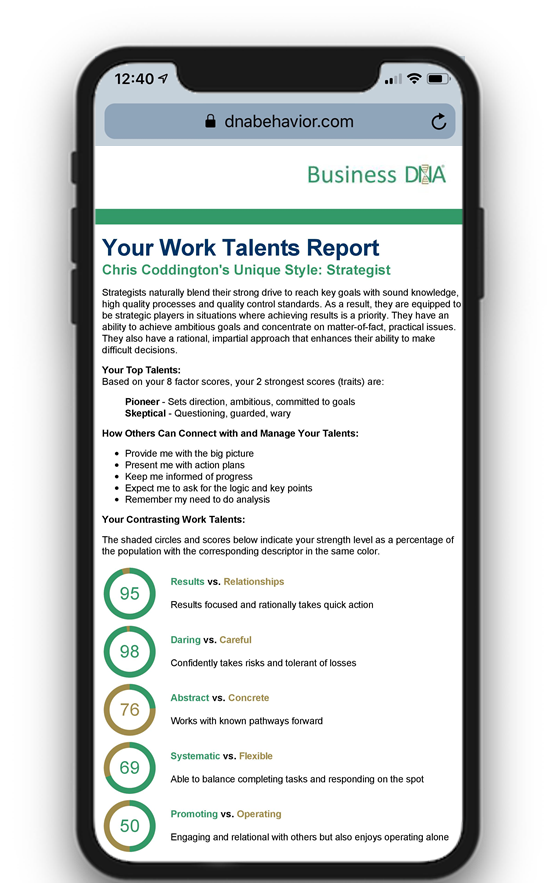 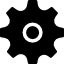 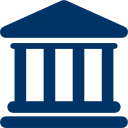 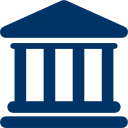 Employee/Client Logs into Firm’s Online Platform
Employee/Client completes the DNA Natural Behavior Questionnaire
Answers are stored in Firm’s Databases
Firm Posts answers to DNA
Firm receives DNA behavioral insights
Triggers  internal workflow
Insights available immediately:
Financial Behavior insights revealed for clients
Work Talent insights revealed for employees
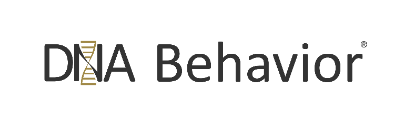 dnabehavior.com
[Speaker Notes: *Ryan*]
Financial Behavior Report and 
Online Dashboard Reporting
Immediate Online Feedback for Clients e.g. Helen Jones (Engager)
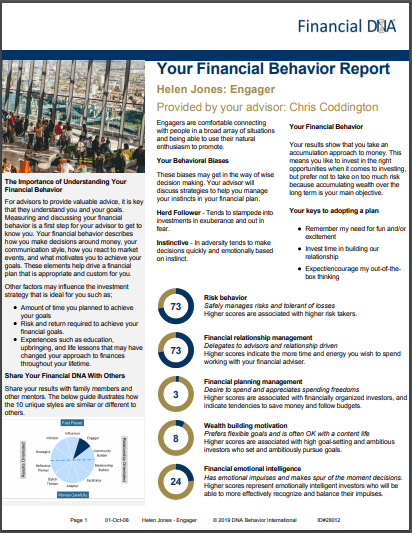 Population Scoring: 

High Score is >70% 

Middle Range Score is between 30% and 70%

Low Score is <30%
DNA Unique Style: Engager

Behavioral Biases: 
Herd Follower
Instinctive
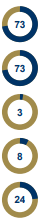 Financial Behavior Report and 
Online Dashboard Reporting
Immediate Online Feedback for Clients e.g. Jack Sun (Initiator)
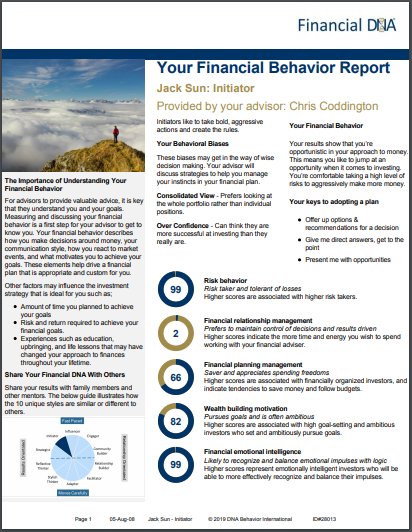 Population Scoring: 

High Score is >70% 

Middle Range Score is between 30% and 70%

Low Score is <30%
DNA Unique Style: Initiator

Behavioral Biases: 
Consolidated View
Over Confidence
DNA Unique Style: Engager

Behavioral Biases: 
Herd Follower
Instinctive
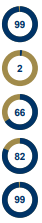 Managing Risky “Molotov Cocktail” Clients
High Spending Diminishes Financial Capability
High Portfolio Risk Required to Achieve Goals
High Capital Shortfall To Meet  Goal Requirement
(Low Investments/            High Debt)
Financial Capability Problem if client has:
Low Risk Tolerance
Low Goal Drive
High Spending Propensity
High Spending Propensity 
(Low Savings Rate)
Overall Unique Decision-Making Style Summary
Connected to Natural Behavior
Risk Taker                
Strategic Goal Setting
Growth Focused
High Impact
Spender 
Lifestyle 
Balanced Life 
Public Recognition
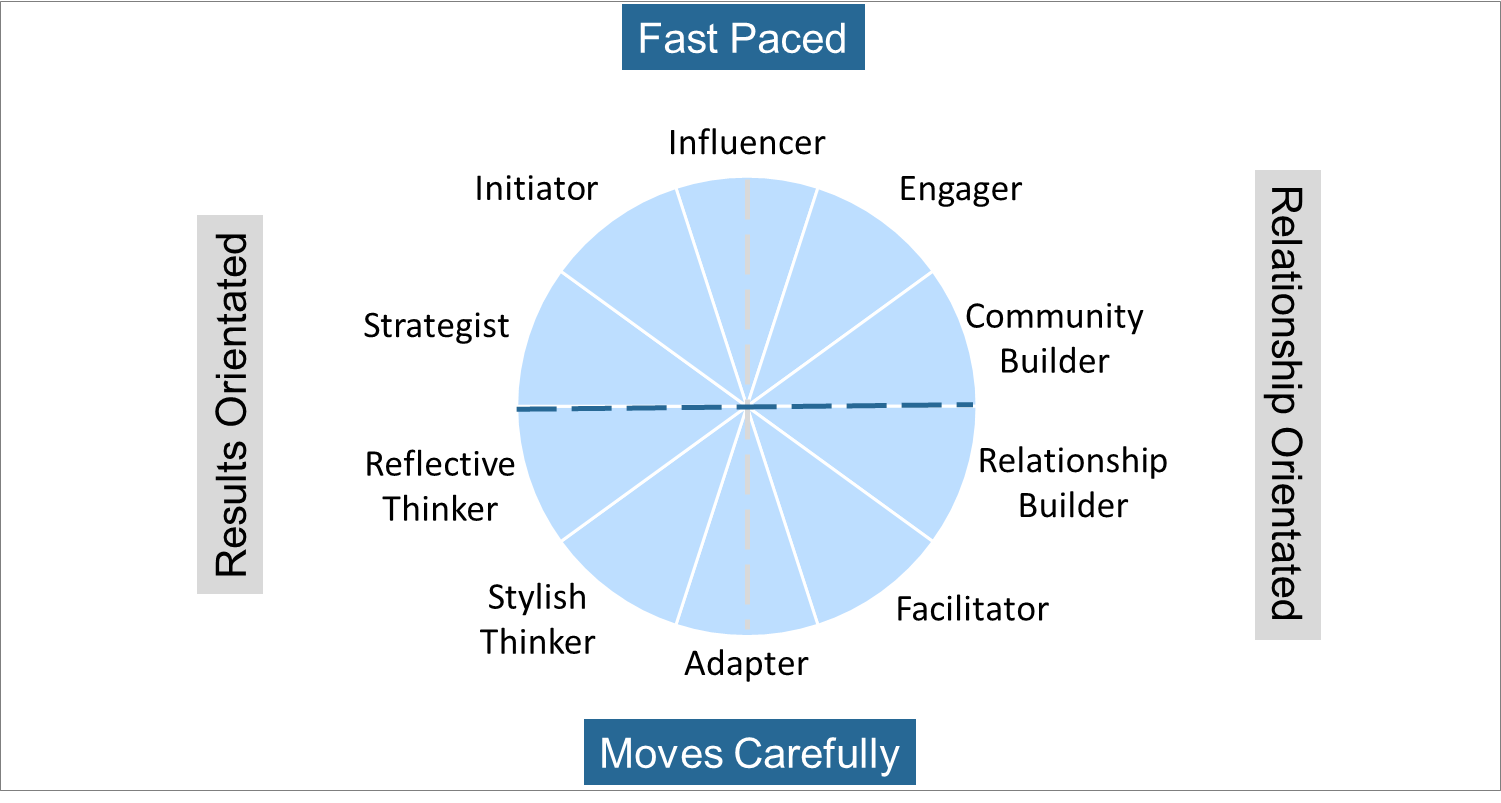 Saver/Discipline                           
Information
Fear of Not Enough
Accountability
Cautious/Security 
Family Stability Guarantees  
Tactical/Local
Customizing the Planning Experience
How Do Your Clients Wish To Be Communicated With?
Fast Paced
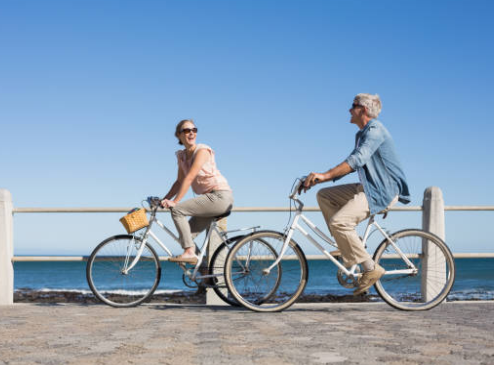 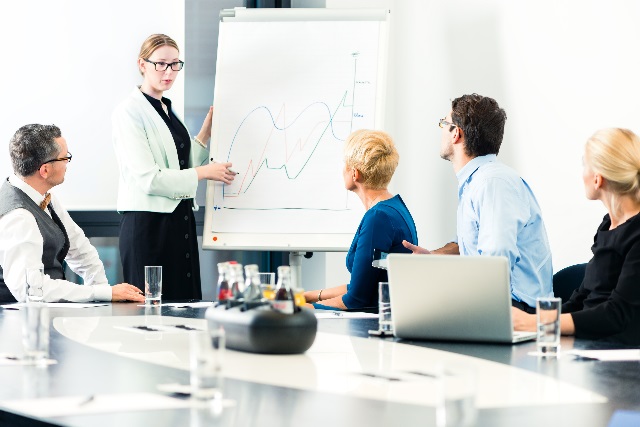 Bottom Line
Transparent
Broad Facts
Security
Vision
Analysis
Openness
Feelings
Discussion
Tangible
Graphics
Instructions
Options
Facts
Verbalize
Soft Tone
Goal Setting
Lifestyle
Lifestyle
Relationship Orientated
Results Orientated
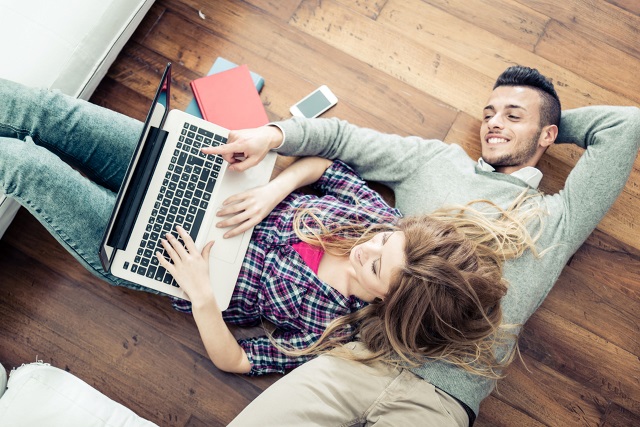 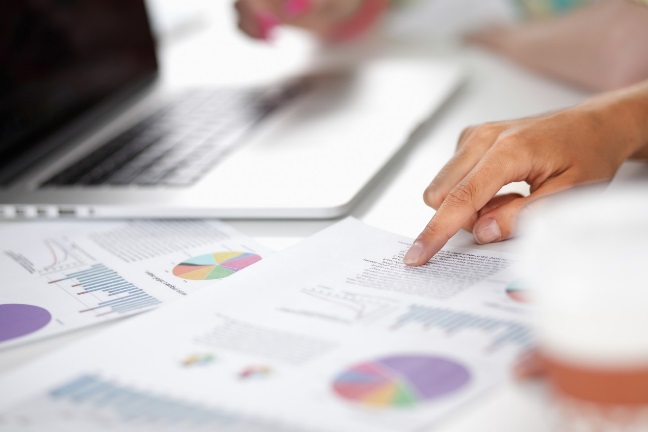 Feelings
Soft tone
Security
Instructions
Stability
Information
Moves Carefully
Mutual Sharing Vulnerability With Clients
Chris Coddington (the Advisor) Openly Admitting His Strengths and Struggles
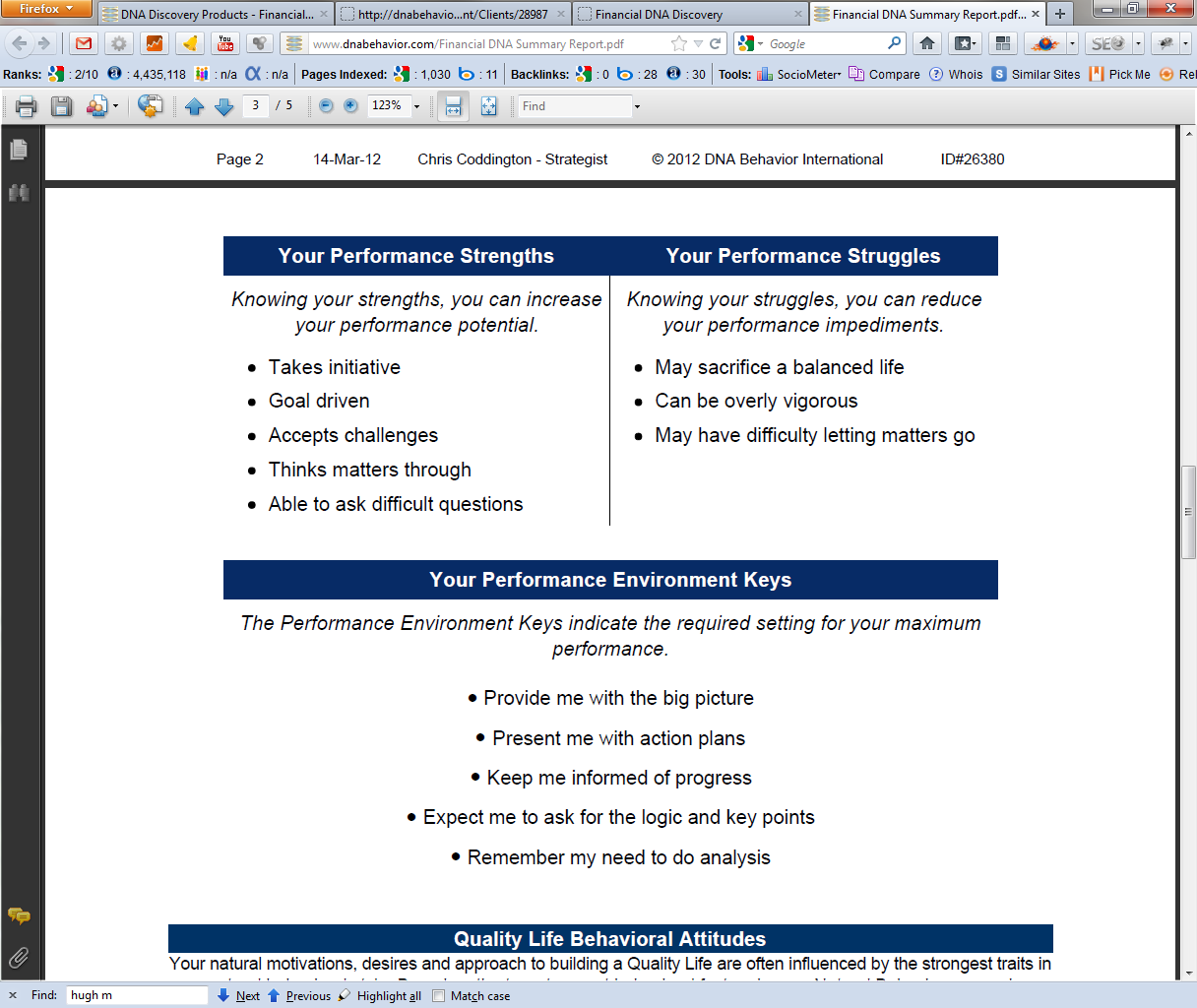 Behaviorally Smart Client to Advisor Matching
Customizable Behaviorally SMART Matching Approach
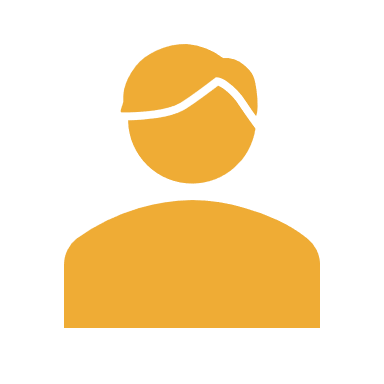 Initiator
Risk: 80%
Biases: Instinctive,Overconfidence
Reflective Thinker
Risk: 41%
Biases: Newness bias,Pattern bias
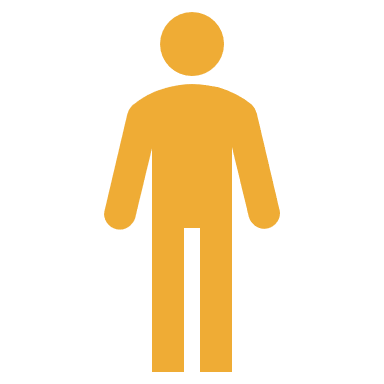 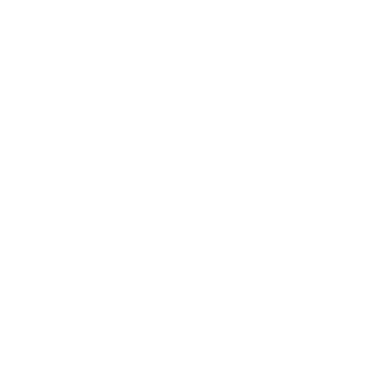 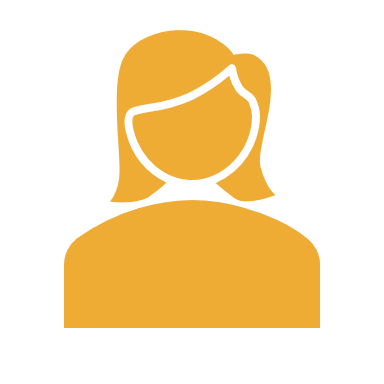 Facilitator 
Risk: 27%
Biases: Benchmark focus,Risk aversion
Engager
Risk: 32%
Biases: Risk aversion,Herd follower
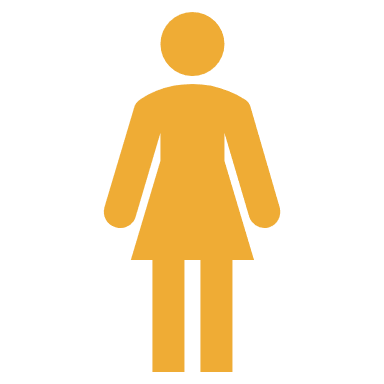 Concierge
Provides warm introduction & matches clients to the perfect advisor
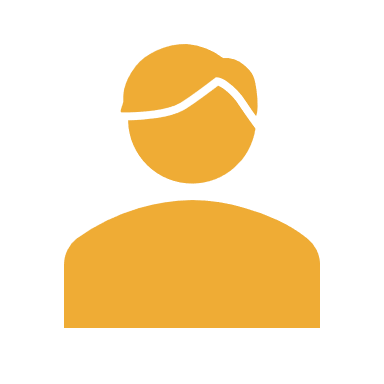 Influencer
Risk: 87%
Biases: Overconfidence,
Over trading
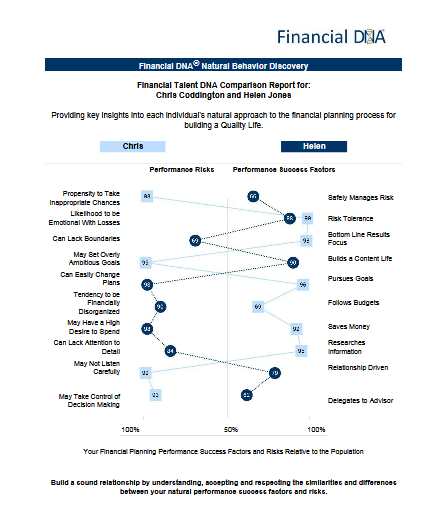 Is Helen Jones an Ideal Client
 for Chris Coddington?
Many Behavioral Differences to Navigate:

Chris may not provide Helen with the personal engagement she needs

Helen will be far more content, and lifestyle driven than Chris’s pushy goal driven style
Navigate Couple Differences
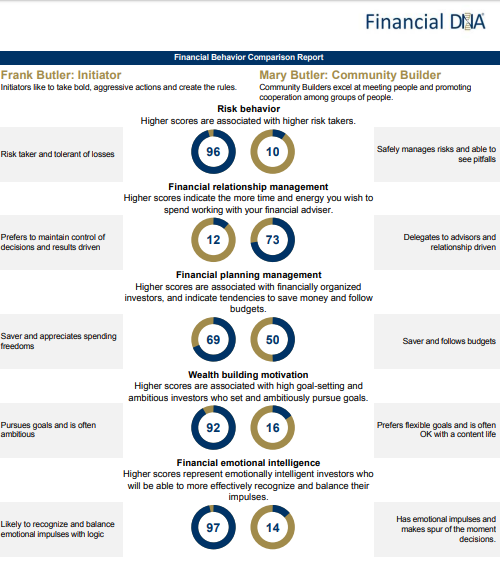 Frank and Mary Butler Differences to Navigate
The main concern for Mary is the security of her family. 



Frank will control decision-making.



Both are fiscally responsible.  


Frank could be very goal driven and seek to take a lot of risks. 



Frank will be a rational decision-maker and Mary more emotional
Relationships







Results
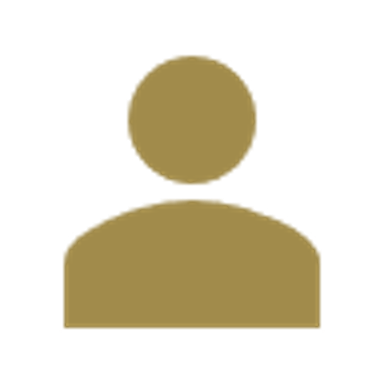 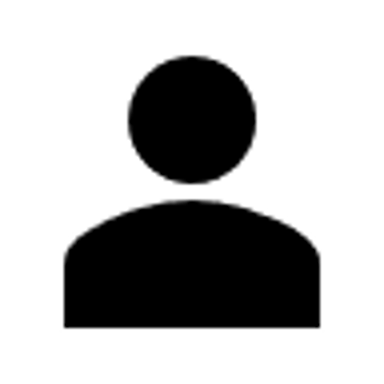 Father
Fast Paced







Moves Carefully
Daughter
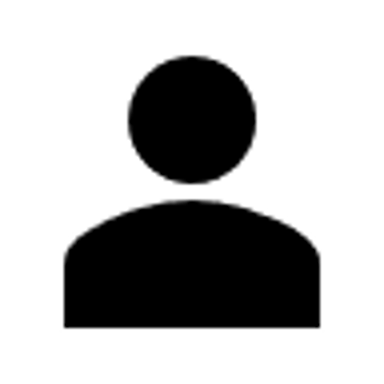 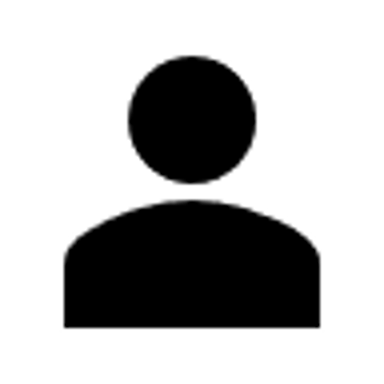 Son
Son
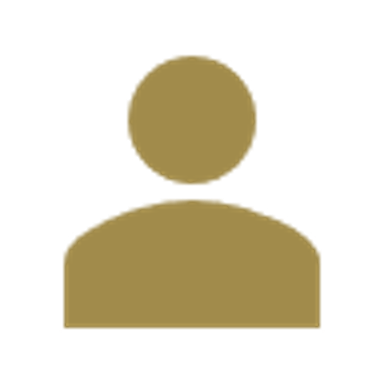 Mother
The Williams Family
Building the Financial Plan and IPS
Aligning the Risk Profile to Goals, Capacity, and Financial DNA
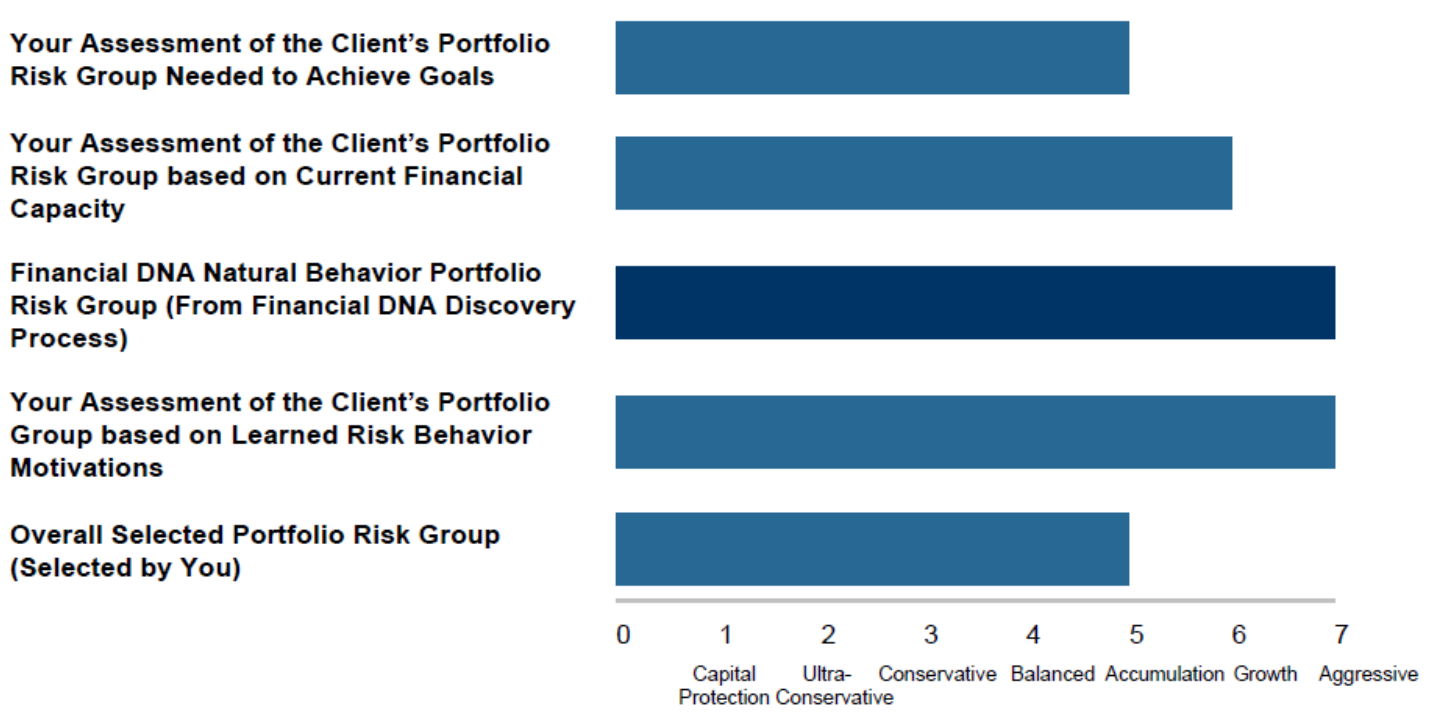 Market Mood
[Speaker Notes: Market Mood 
S&P 500 or with our API, client portfolios
Risk, Behavioral Biases, CDNA]
Behaviorally Smart On-Going Client View
Salesforce CRM
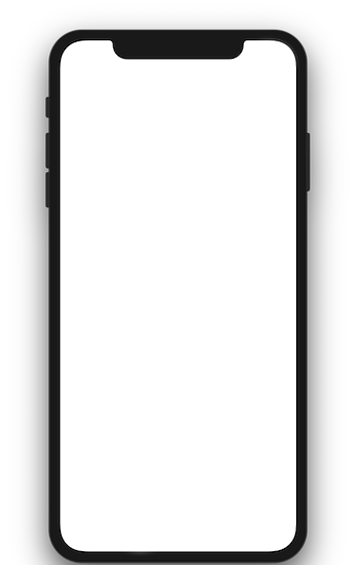 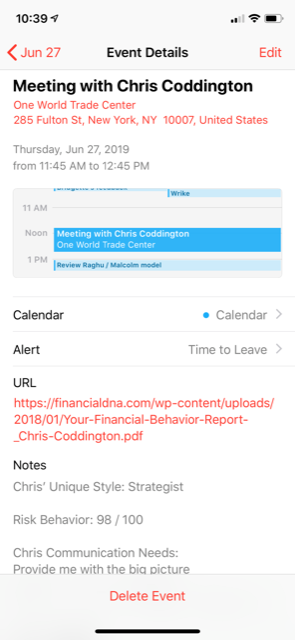 Advisor view: 
Risk Behavior
Behavioral Biases (Based on Strongest Factors)
Communication Keys
Single Sign on to DNA Record
Client Report Access
Calendar Powered with Behavioral Insights
Compliance Reporting: 
Know your client documentation
Reporting archives
Client to advisor mismatches
Individual over dominance in couples
Team reporting
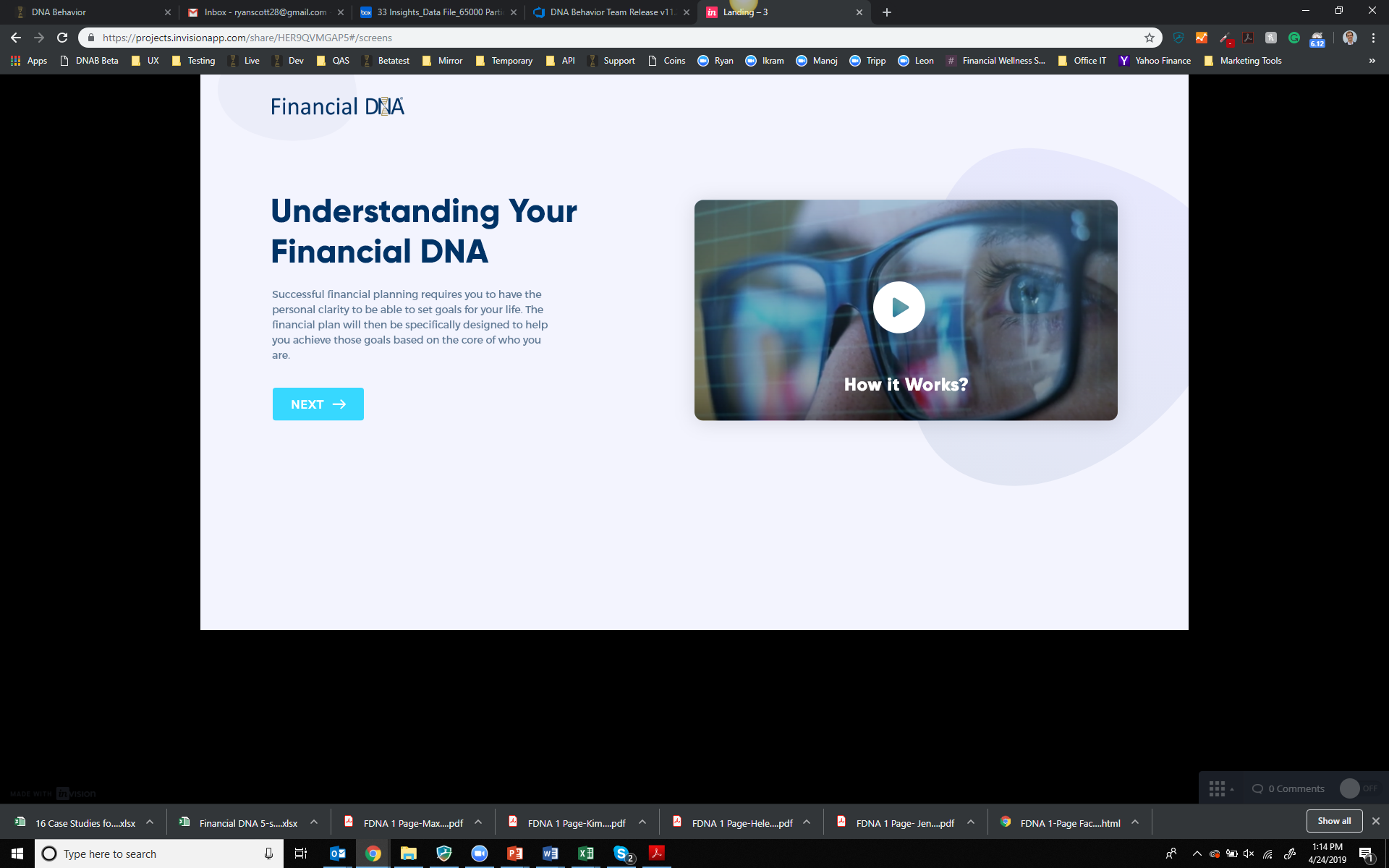 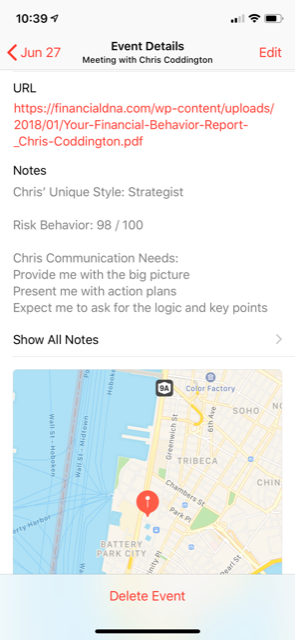 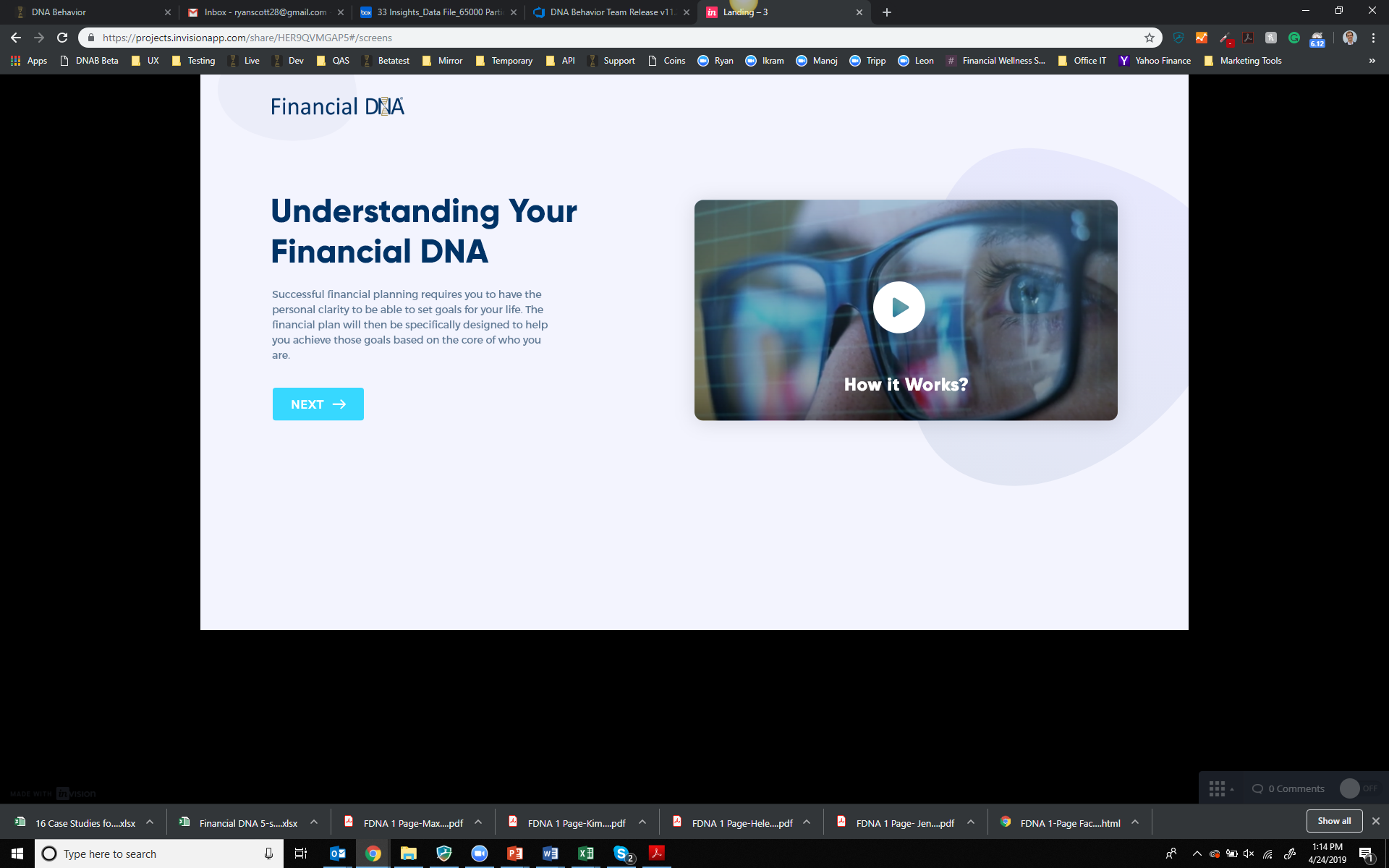 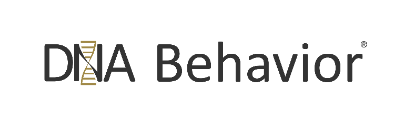 [Speaker Notes: *Ryan*
FDNA integration with Salesforce:
Client details on advisor screen
Calendar integration
Suitability user report (clients risk / advisor risk)]
Measurable Benefits for Advisors
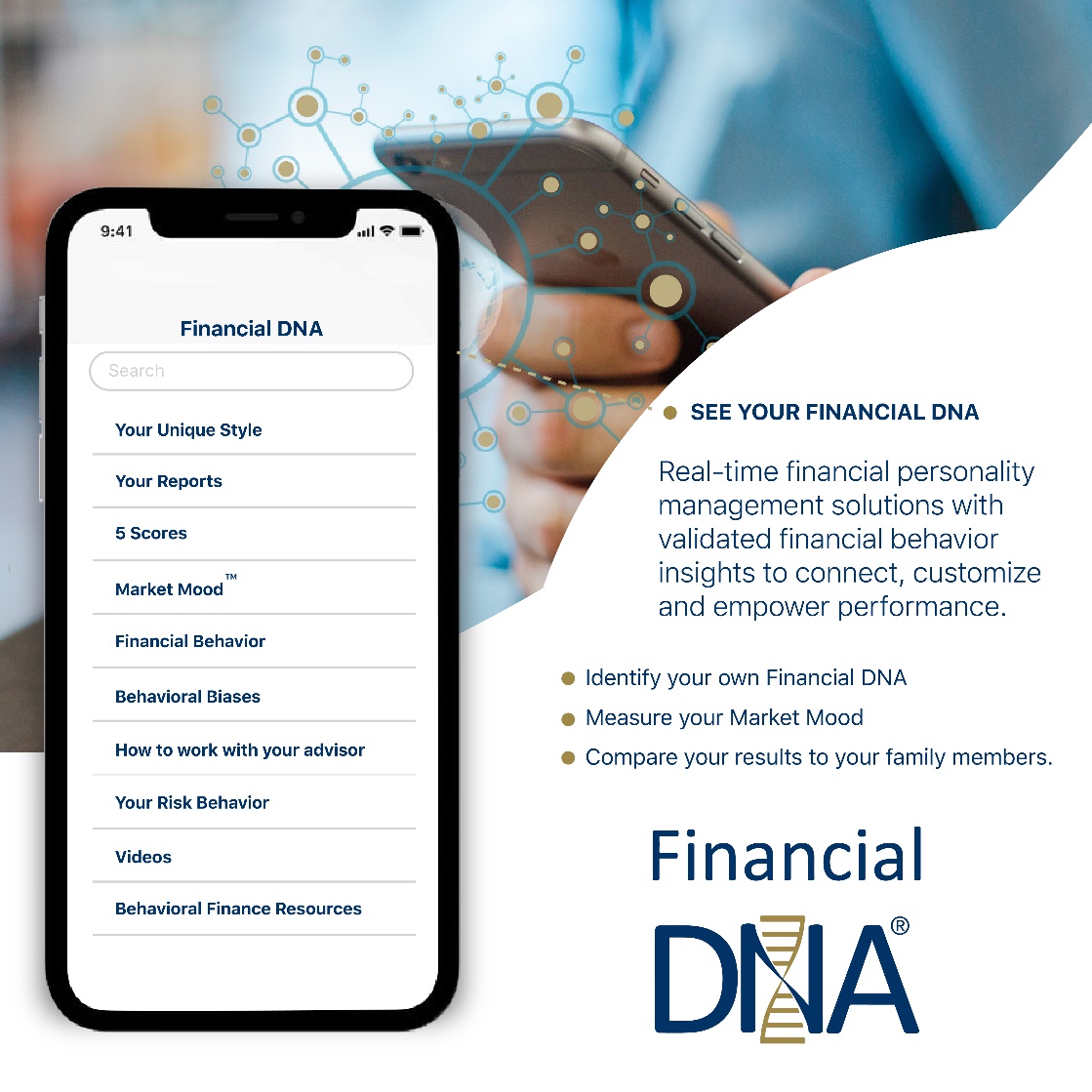 Value of Advice: 150 BPS from Behavioral Management
50x Advisor ROI return from referrals, retention and increased share of wallet
Increased Advice Fees
Maintained AUM from Intergenerational Wealth Transfers
Advisor Meeting Efficiencies
The Family of DNA Discovery Processes
Aligning the Risk Profile to Goals, Capacity, and Financial DNA
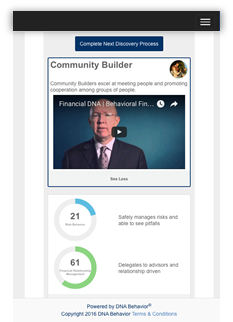 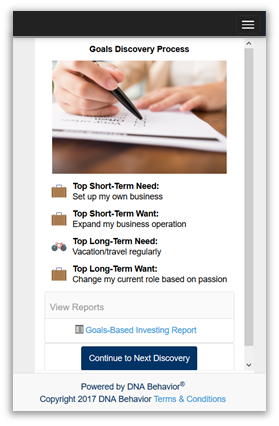 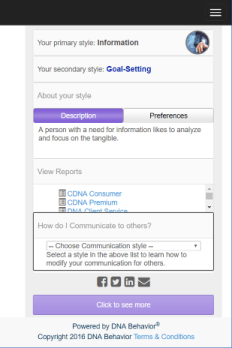 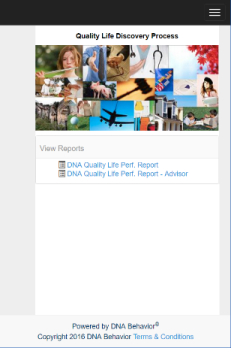 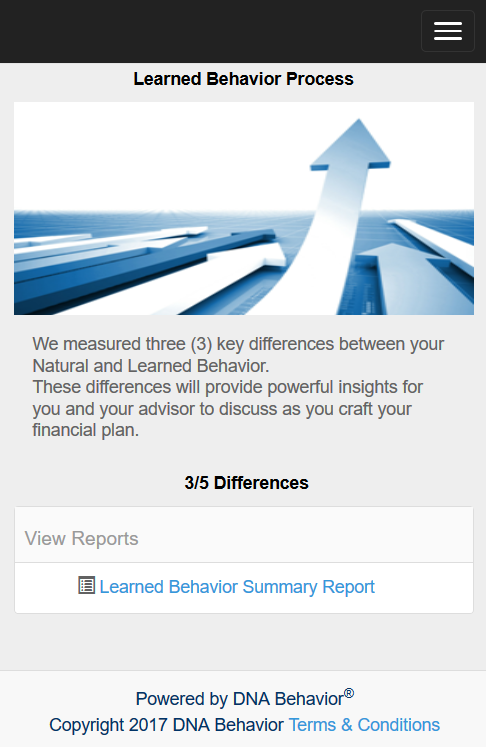 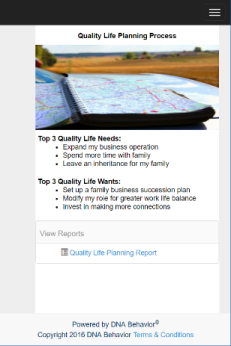 Financial DNA Goals Discovery
The Discovery Process
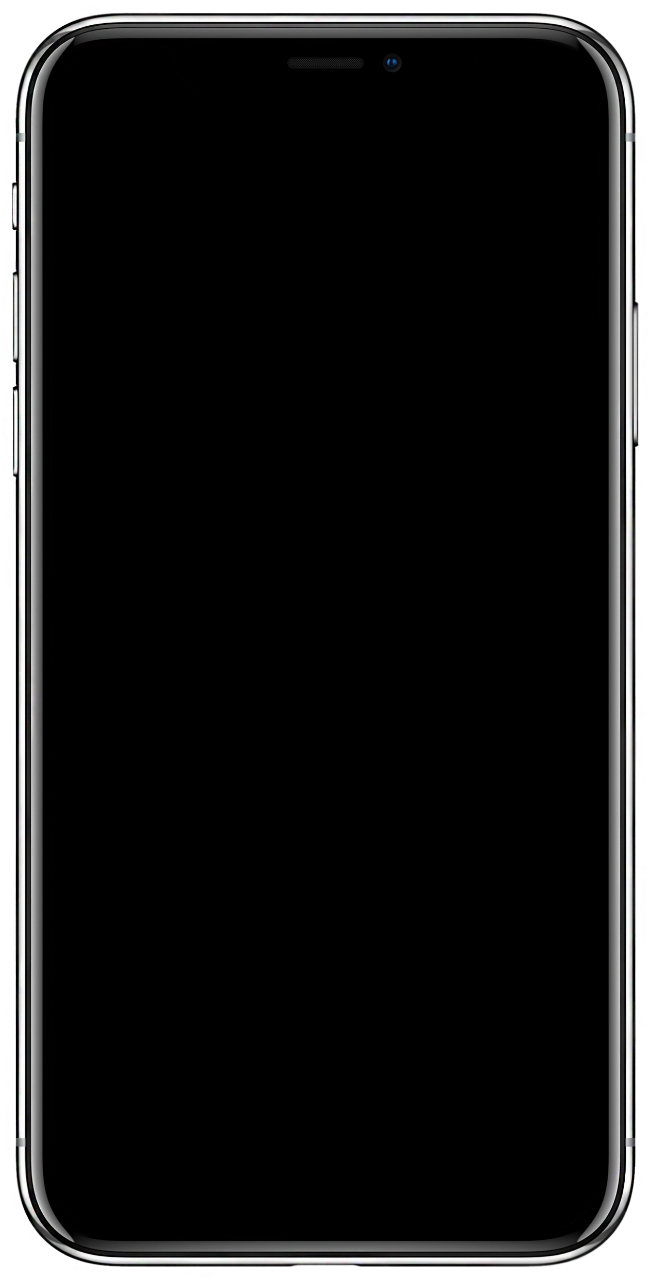 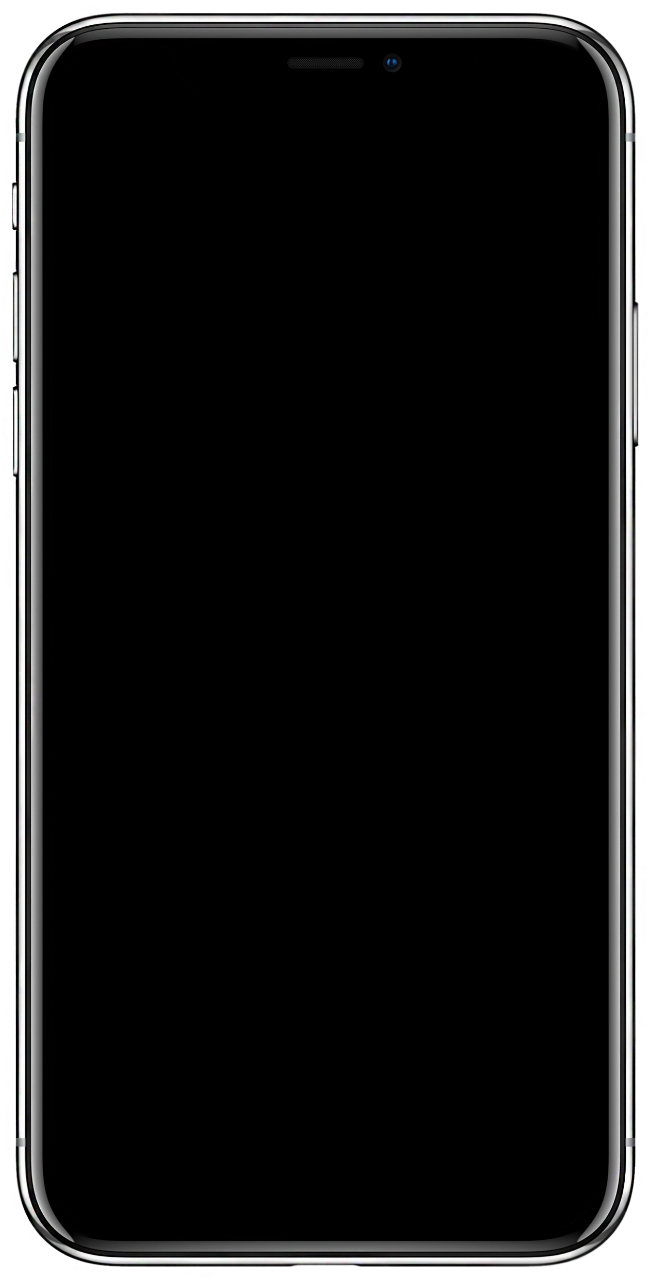 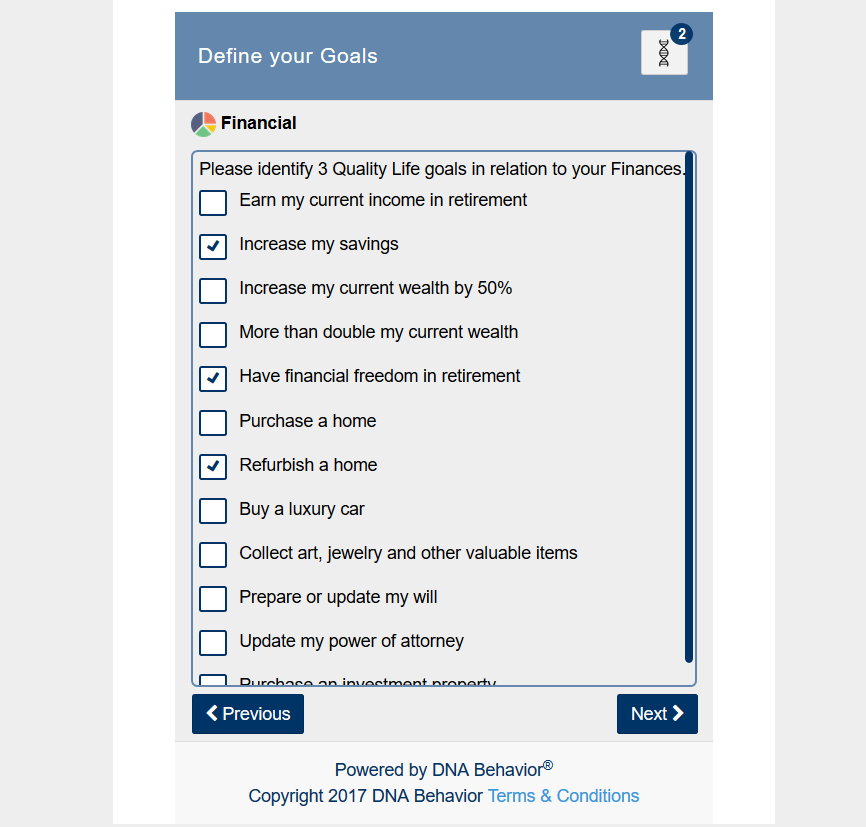 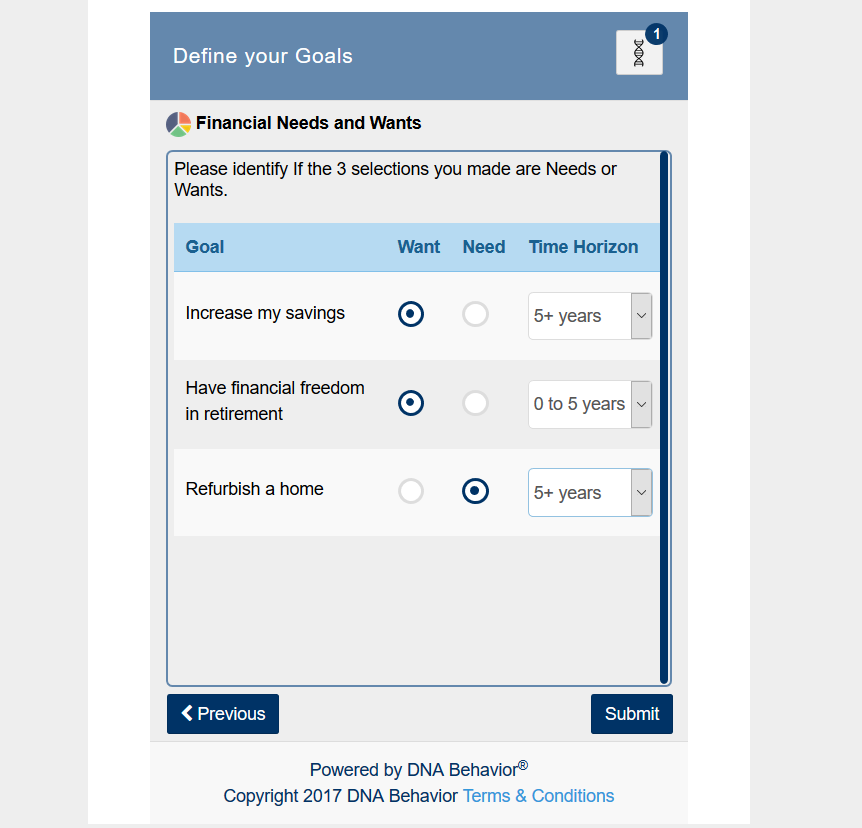 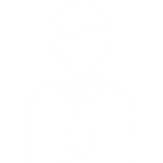 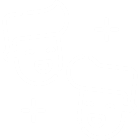 Recreation
Career & Business
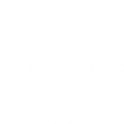 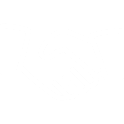 Relationships
Community
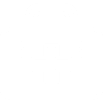 Completed on any device; Results in 10 Mins
Health
Financial
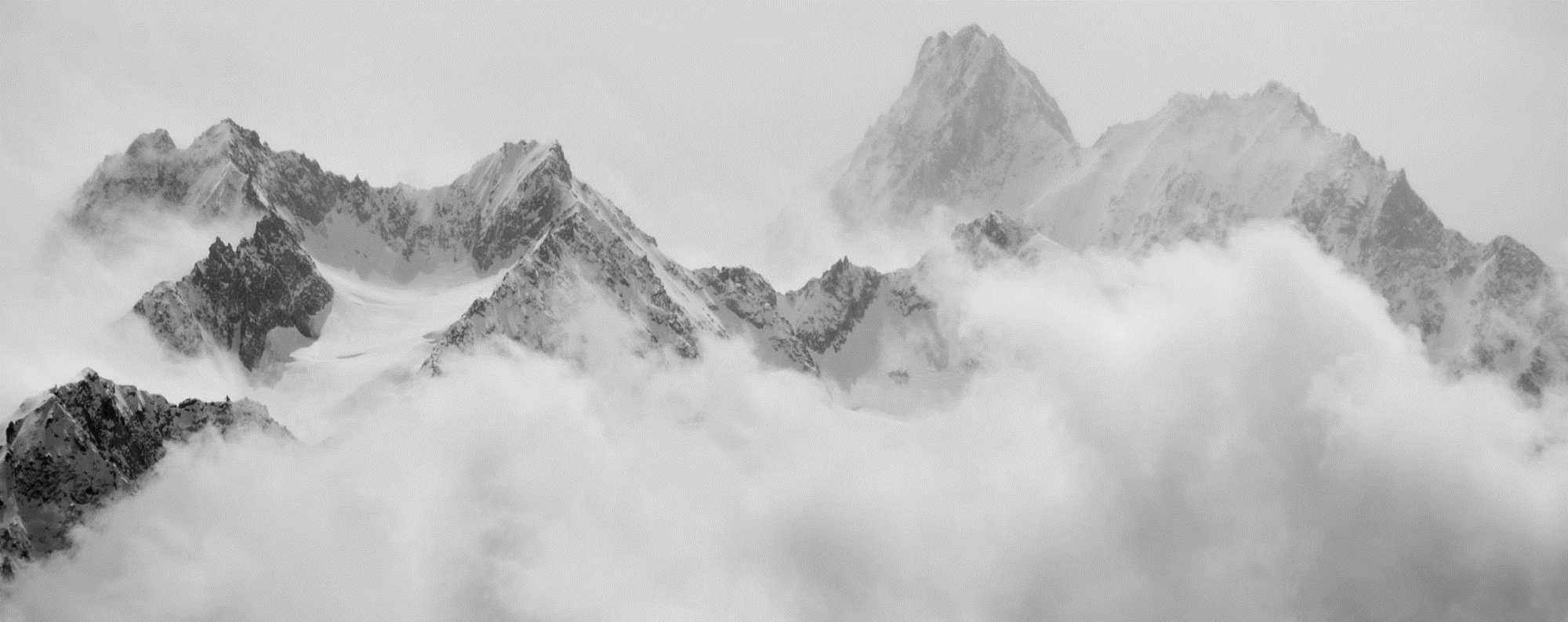 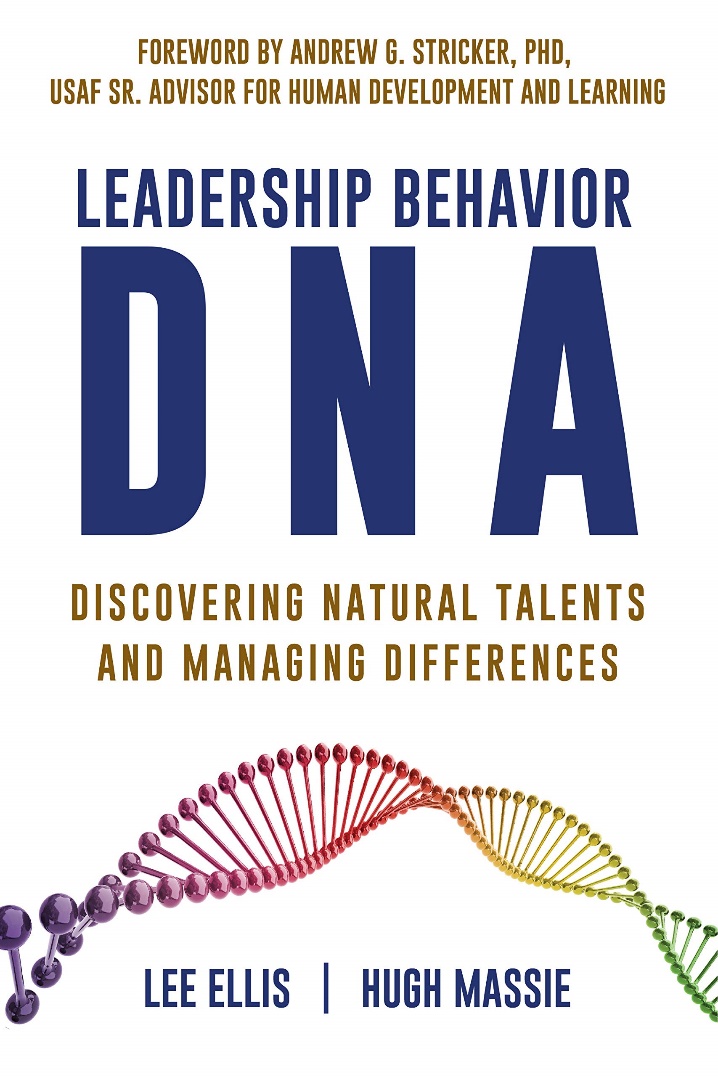 Hugh Massie, along with Lee Ellis literally wrote the book on discovering Natural Talents and Managing Differences.


Now available on Amazon.com
DNA Behavior
Unlocking the Science of Natural Behavior In Yourself and Others
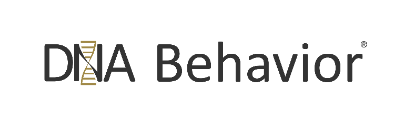 dnabehavior.com
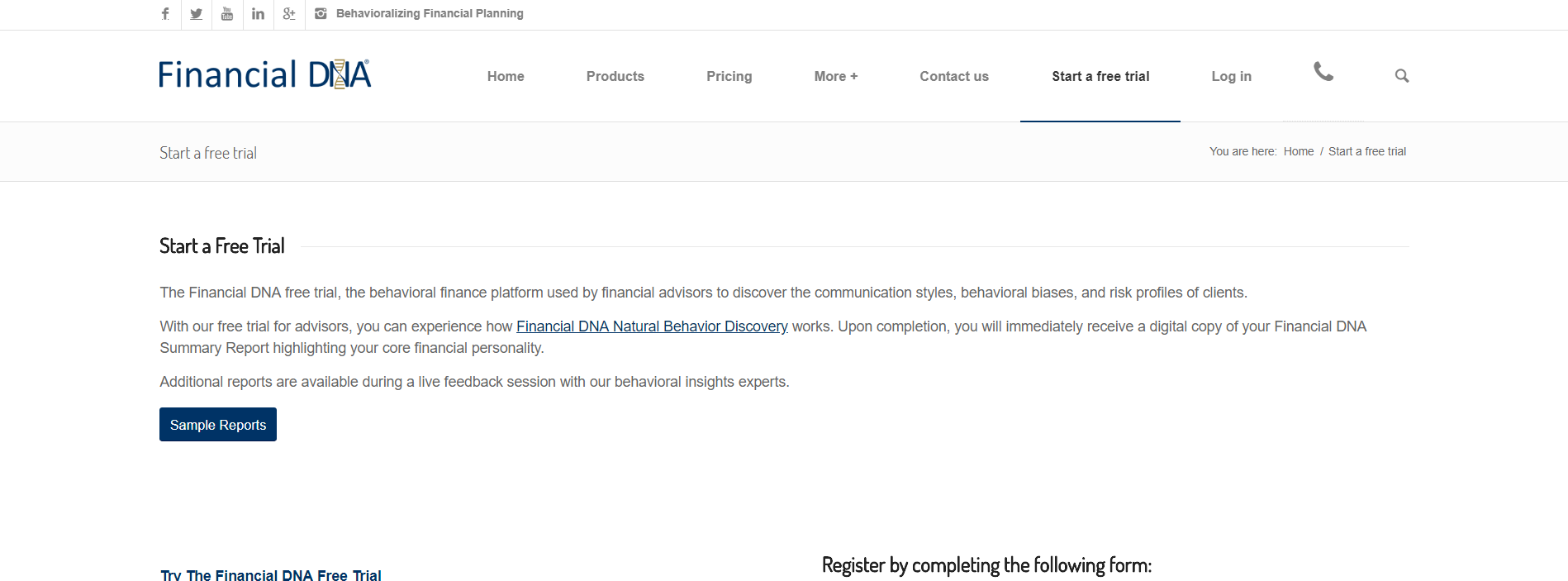 Think Twice Before You Wreck Yourself
Discover Your Financial DNA® -  
Financial Personality
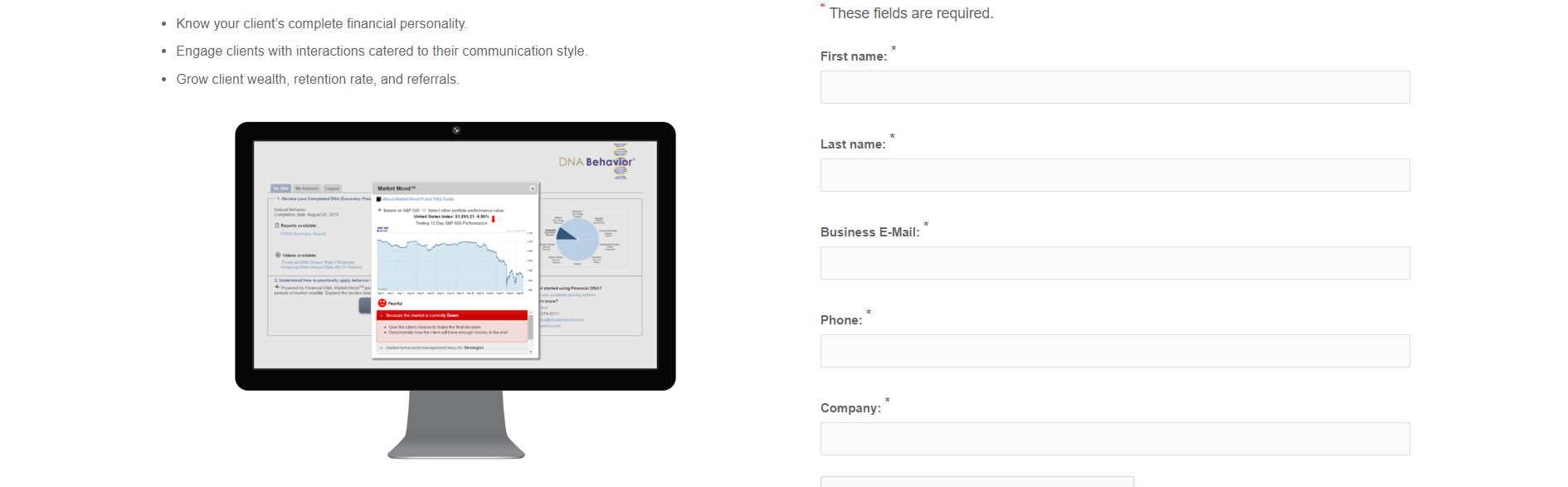 www.financialdna.com/start-a-free-trial
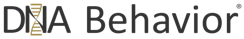